COVİD-19 SALGIN HASTALIK SÜRECİNDE PSİKOSOSYAL DESTEK
ÇALIŞMALARI
-VELİ OTURUMLARI
Psikososyal Destek Hizmetleri
Hazırlayan:
Firdevs METİK-Mahmut ASLAN
Psikolojik Danışman
Sunum Planı
1. Hedefler
2. Covid-19 Tanımı
3. Zorlayıcı Yaşam Olayları 
4. Covid-19 Salgın Hastalığının Etkileri
5. Çocuğun Gelişimsel Dönemine Özgü yaklaşım Önerileri
6. Okul Sürecinde Karşılaşılabilecek Sorunlar
7. Çocuklara Nasıl Yardımcı Olabiliriz?
8. Kaygı İle Baş Etmede Çoğunuzla Uygulayabileceğiniz Farkındalık Egzersizleri
9.Bu Süreçte Uygun Teknoloji Kullanımı ve Teknoloji Bağımlılığı Gelişmemesi İçin Ailelerin Uygulayabileceği Bazı Yaklaşımlar
10. Kendinize Nasıl Yardımcı Olabilirsiniz?
11. Bu Süreçte Ebeveynlere Yönelik Gerginlikle Başa Çıkmada Uygulanabilecek Bilinçli Farkındalık Egzersizleri
12. Yeni Normal – Kontrollü Sosyal Hayat
2.COVİD-19 NEDİR?
1.HEDEFLER
Koronavirüs grubuna giren virüsler (CoV), soğuk algınlığı gibi toplumda yaygın görülen, hafif ya da ciddi enfeksiyon tablolarına neden olabilen büyük bir virüs ailesidir. COVID-19, koronavirüs hastalığına neden olan bu ailenin bir üyesidir.
• COVID-19, insandan insana bulaşabilen bir solumum yolu virüsüdür.
• Dünyadaki ilk COVID-19 vakası Aralık 2019 tarihinde Çin’in Vuhan şehrinde, ülkemizde ise ilk vaka 11 Mart 2020’de saptanmıştır.
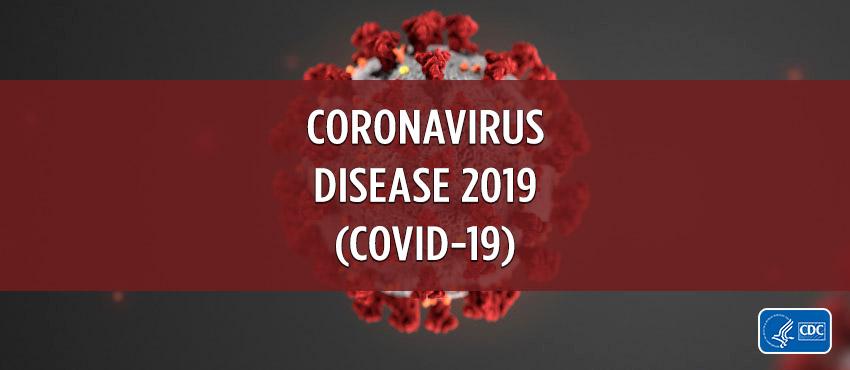 Covid-19 salgın hastalığının öğretmenler, çocuklar ve ebeveynler üzerinde yarattığı olumsuz etkileri azaltmak
•Covid-19 salgın hastalığı sonrasında öğretmen, çocuk ve ebeveynlerin uyum sürecine destek olmak
•Covid-19 salgın hastalığı sonrasında öğretmenlerin ve ebeveynlerin çocuklarına nasıl destek olacakları hakkında bilgi
vermek
•Okul temelli psikososyal destek çalışmalarını gerçekleştirmek
[Speaker Notes: •Salgın hastalıklar insanlık tarihi kadar eskidir.
•Tarihte benzer salgın hastalık süreçleri yaşanmış ,önlemler ve sonrasında yapılan tıbbi müdahalelerle salgın hastalıklar
kontrol altına alınmış ve sonlanmıştır]
TARİHTE SALGIN HASTALIKLAR
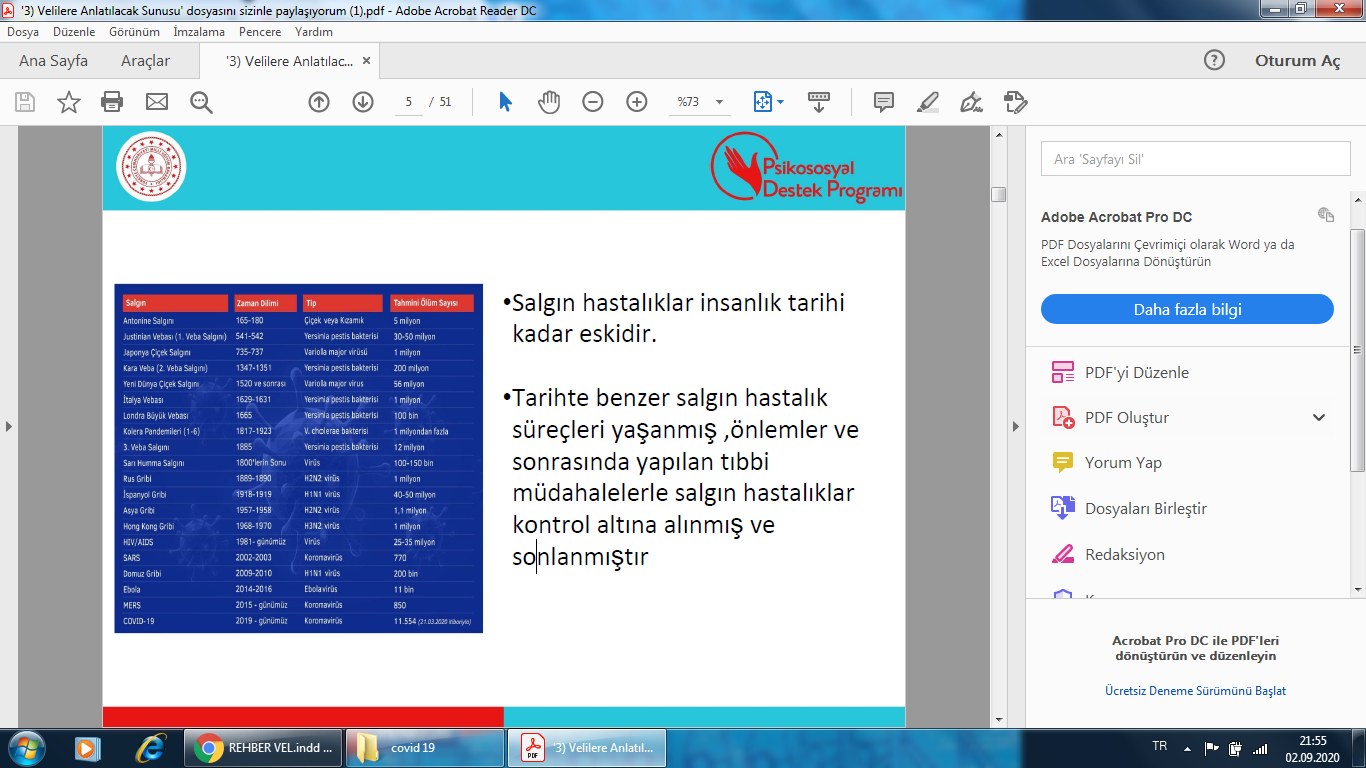 [Speaker Notes: •Salgın hastalıklar insanlık tarihi kadar eskidir.
•Tarihte benzer salgın hastalık süreçleri yaşanmış ,önlemler ve sonrasında yapılan tıbbi müdahalelerle salgın hastalıklar
kontrol altına alınmış ve sonlanmıştır.
SALGIN HASTALIKLAR
https://www.journalagent.com/terh/pdfs/TERH-93764-REVIEW-PARILDAR.pdf]
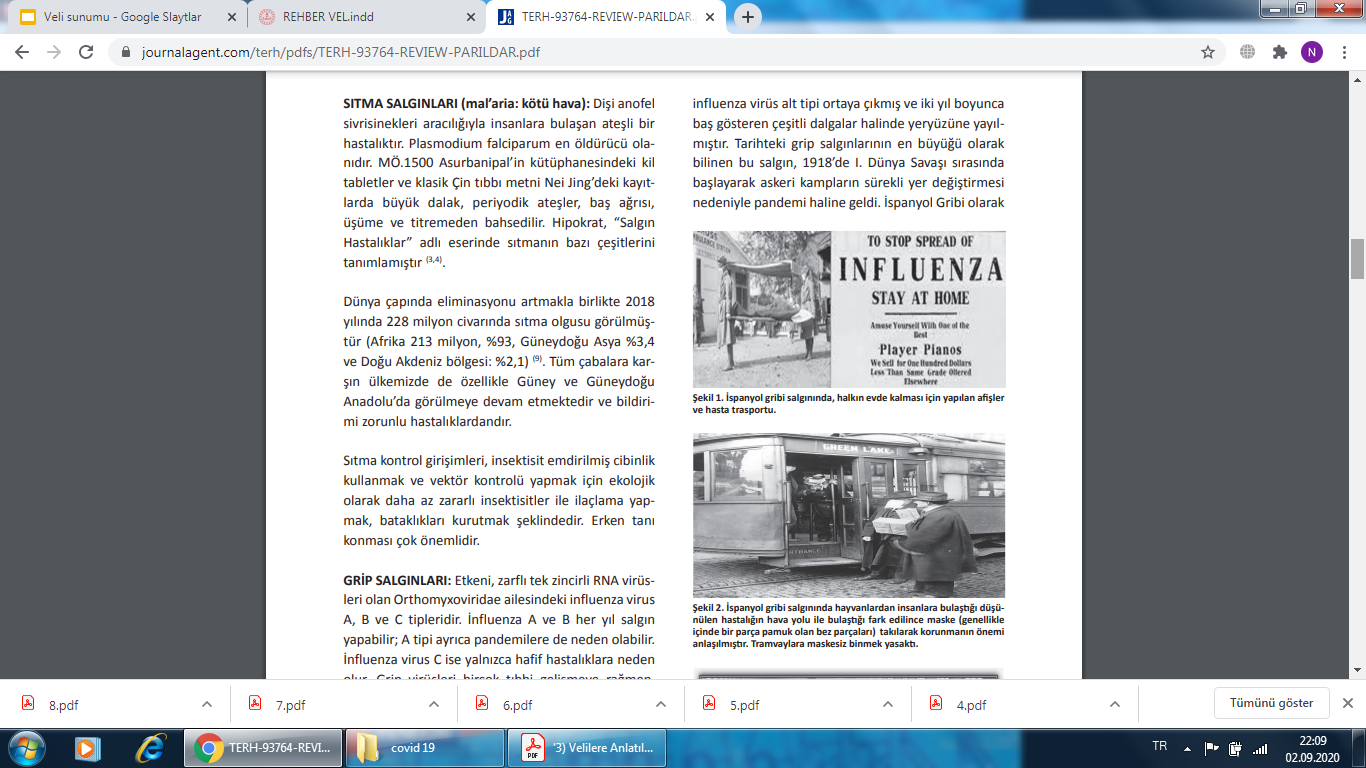 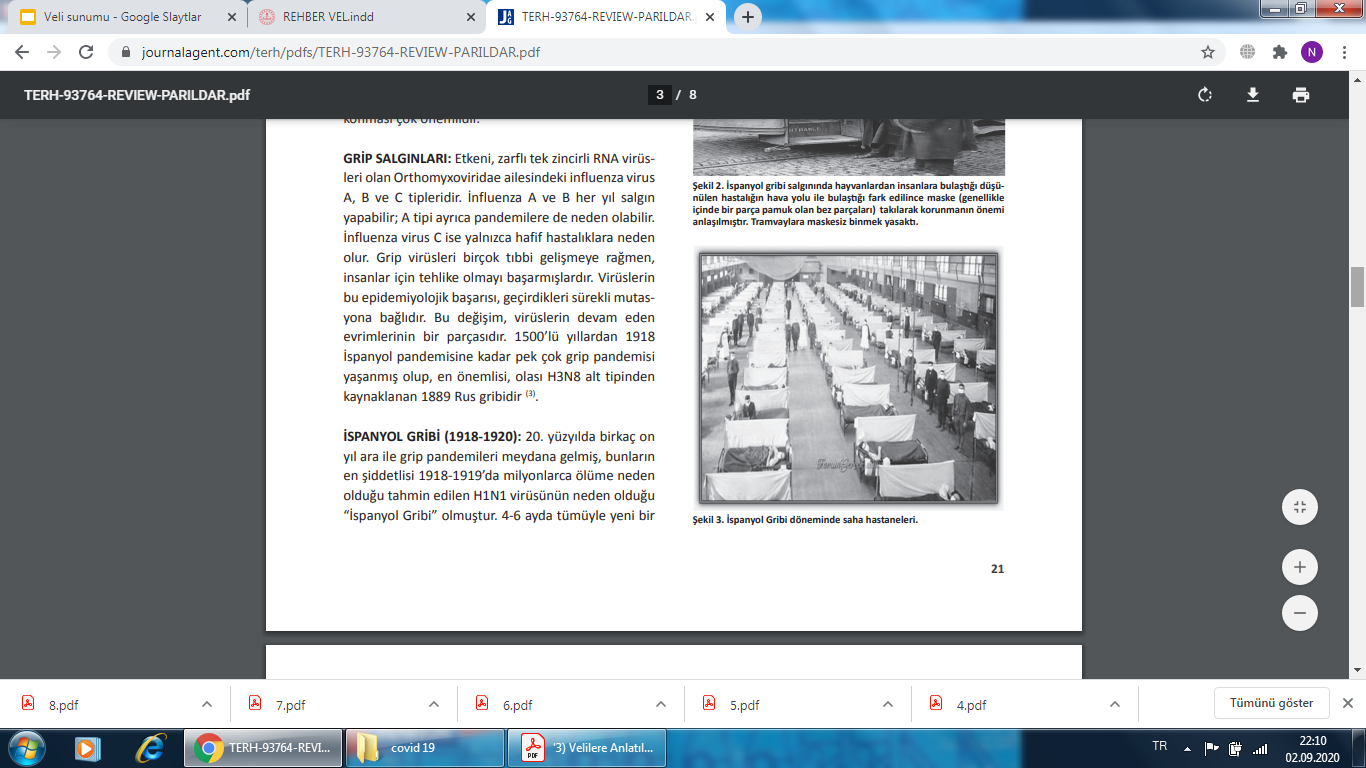 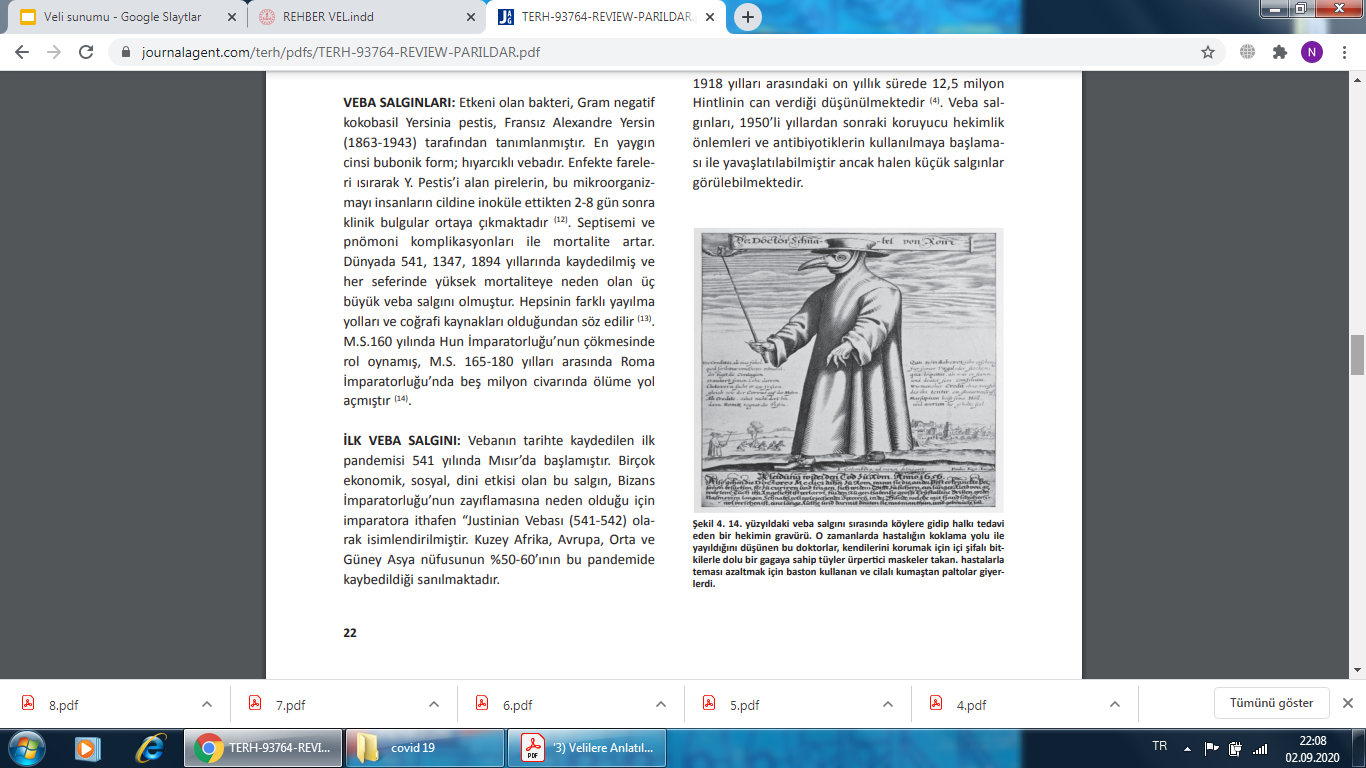 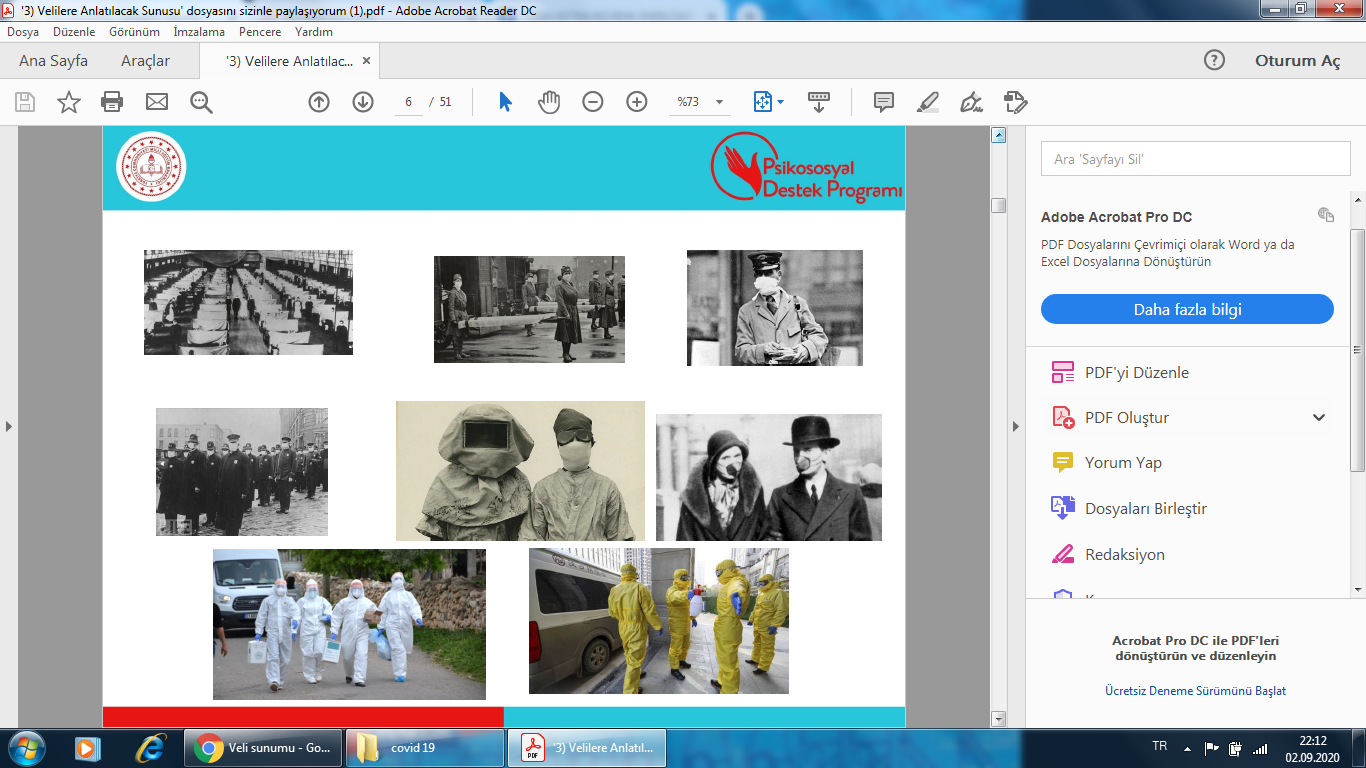 3.zorlayıcı yaşam olayları
Bu tarz olaylarda insanların yaşam alışkanlıklarını değiştirmeleri gerekmektedir.
■ Günlük hayattaki rutinlerin yerine getirilememesi ve yeni duruma uymada yaşanan zorluklar stres yaratabilmektedir.
■ Şu an yaşadığımız salgın süreci de tıpkı öncekiler gibi önlemler ve tıbbi müdahalelerle kontrol altına alınacaktır.
[Speaker Notes: Zorlayıcı yaşam olaylarının yetişkinler ve çocuklar üzerinde ruhsal etkileri vardır.∙ Covid-19 salgın hastalık süreci zorlayıcı yaşam olayı olarak tanımlanmaktadır∙ Salgın hastalığa bağlı ruhsal etkiler kişiden kişiye farklılık gösterebilmektedir.]
4.Covid-19 salgın hastalığının etkileri
TEHDİT ALGISI
İŞ SÜRECİNDE VE GELİR DÜZEYİNDE DEĞİŞİKLİKLER
STRES
KAYIP YAS
Lorem ipsum dolor sit 
amet nec at adipiscing 
risus at dolor porta
Lorem ipsum dolor sit 
amet nec at adipiscing 
risus at dolor porta
DAMGALANMA
AKSAYAN TEDAVİ SÜRECİ
Lorem ipsum dolor sit amet nec at adipiscing
Lorem ipsum dolor sit amet nec at adipiscing
KORKU
KAYGI
2
2
Lorem ipsum dolor sit 
amet nec at adipiscing 
risus at dolor porta
Lorem ipsum dolor sit 
amet nec at adipiscing 
risus at dolor porta
GÜNLÜK RUTİNLERİN DEĞİŞMESİ DEĞİŞEN SOSYAL İLİŞKİLER
Lorem ipsum dolor sit amet nec at adipiscing
Lorem ipsum dolor sit amet nec at adipiscing
EĞİTİM/OKUL SÜRECİNDEKİ DEĞİŞİKLİKLER
3
3
[Speaker Notes: Stres; Kişinin kendisine veya sevdiklerine yönelik hastalık bulaşıp bulaşmayacağına dair düşüncelerinde artışla beraber yaşadığı sıkıntılı süreç.
Korku; Salgın hastalığa sebep olan virüsten kaynaklanan korku duygusunda artış,(Tüm dünyayı etkileyen ve bazı durumlarda ölümcül olabilen bir salgında kaygı, korku, huzursuzluk gibi olumsuz duygular hissetmek normal bir durumdur.Bu duygular günlük hayatımızı olumsuz etkileyecek düzeyde aşırı ve sürekli olmadığında, bu olağanüstü durum ile ilgili önlemler almamıza, kendimizi ve çevremizi korumamıza da aracılık edecektir. )
 Kaygı / Belirsizlik; Sağlık otoritelerinin salgının sonlanmasına yönelik net bir açıklama yapamamaları sebebiyle salgın
sürecinin belirsizliklerle dolu olması ve bu belirsiz ortamın kaygı düzeyini arttırması,
Tehdit algısı; Kişilerin kendilerine virüs bulaşma riskini yoğun bir şekilde hissetmeleri.
∙ Damgalanma; Hastalığa yakalanan kişinin ayrımcılığa maruz kalmasıyla yaşadığı gerginlik.
∙ Değişen sosyal ilişkiler; Sosyal bir varlık olan insanın salgın hastalık sebebiyle evden çıkamaması sonucu oluşan izolasyon durumunun yarattığı stres,
Günlük rutinlerin değişmesi; Salgın hastalık öncesi olan alışkanlıklarımızı yapamamanın yarattığı gerginlik
durumunun artması,
Eğitim sürecindeki değişiklikler; Öğrencilerin okula gidememesi ve eğitim süreçlerine evden devam etmek
zorunda kalmaları.
Aksayan tedavi süreci; Düzenli tedavi gören bireylerin tedavi süreçlerindeki aksamalardan kaynaklanan sorunların ortaya çıkması,
Kayıp/yas;Salgın hastalığa bağlı yaşanan kayıplar (bir yakının ölümü, iş kaybı, gelir kaybı, ilişki kaybı…) ve buna bağlı ortaya çıkan yas
durumları. Kayıp ve değişikliklerden kaynaklanan yas süreci birtakım duygusal, davranışsal, zihinsel tepkileri beraberinde getirmektedir. Zorlu yaşam olayına verilen tepkilerde olduğu gibi kayıp sonrası gösterilen yas tepkileri de kişiden kişiye farklılık gösterebilir. Kayıp sonrası ritüellerin (cenaze defin işlemleri, taziye, sosyal destek) farklılık göstermesi yas sürecini etkilemektedir.]
SALGIN GİBİ ZORLAYICI YAŞAM OLAYLARI
içinde yaşadığımız dünyaya ilişkin temel inançlarımızı sarsar.
5.Çocuğun
Gelişimsel Dönemine Özgü Yaklaşım
Önerileri
Bebeklik ve Erken Çocukluk Dönemi (0 -2 yaş)
■ Günlük düzeninizi koruyun.

Salgın döneminde çalışmak zorunda olan anne babalar açısından özellikle 1 yaş ve altında bebeği olanlar için gözetilecek önemli bir nokta bebeğin düzeninin mümkün olduğunca bozulmamasına çalışılmasıdır.Çünkü bu dönemde bebekler en çok düzen değişikliğinden etkilenirler .

Tabii ki ailenin koşulları, anne babanın çevrelerinden alabileceği desteğe de bağlı olarak bu etkiyi mümkün olduğunca azaltabilmek için şunlar yapılabilir.
■bebeğin alışık olduğu ritminin sürdürülmesi
■alışık olduğu nesneleri sunmak (örneğin sevdiği bir oyuncak gibi)
■ebeveynin günlük olarak uzaktan bağlantı kurmasının sağlanması
■değişen bakım verenin görece bebeğin alışık olduğu biri olmasına özen gösterilmesi
Bebeklik ve Erken Çocukluk Dönemi (1-2 yaş)
■Kaygınızı kontrol edin
Bu dönemdeki çocuklar virüs, salgın gibi kavramları anlayamazlar ama büyükler aşırı telaşlanıp endişelendiklerinde bunu sezerler ve anlamlandıramadıkları bu durum onları da huzursuzlaştırır.
Bu yaş grubunda huzursuzluk sıklıkla anne babadan ayrılmama, yeme ve uyku düzenlerinde bozulma, küçük şeylere ağlama şeklinde kendini gösterir Yapılacak en uygun şey anne baba ve etraftaki diğer kişilerin kendi kaygılarının aşırılığını kontrol edip endişelerini tutumlarına fazla yansıtmayarak kaygının çocuklara da bulaşmasını önlemektir.
Erken Çocukluk Dönemi (1 -2 yaş)
■ Çocuğunuzu yatıştıracağını bildiğiniz şeyleri yapın veya keşfedin.
Bu tür davranışlar görüldüğünde çocuğunuzu rahatlatacağını bildiğiniz şeyleri (oyun oynamak örneğin ce e’ gibi yanınıza oturtup şarkı söylemek veya ayağınızda zıplatmak gibi) yapmaya çalışın. Kaygılı olduğunu hissettiğinizde onunla daha fazla göz teması kurmaya çalışın. Çocuğunuzla birlikte etkinlikler yapmak olmak sizi de endişelerinizden bir miktar uzaklaştırabilir.
okul öncesi dönem(3-5 yaş)
[Speaker Notes: (BAKTERİ ile VİRÜS’ün farkı!!!)
VİRÜSLE BAKTERİ FARKINI ÖRNEKLERLE ANLATMAK İSTİYORUM. BENCE ÖNEMLİ…
BUNU LÜTFEN ÇOCUKLARINIZA BU ŞEKİLDE ÖRNEKLEYEREK ANLATIN. SADECE “ELLERİNİ YIKA” DEDİĞİNİZDE KONUNUN ÖNEMİNİ KAVRAYAMAYABİLİRLER.
Bakteriler canlıdır. Virüs canlı değildir, ölü de değildir. “Uygun koşullarda canlanabilen” bir varlıktır.
Bu ne demek?
Basitçe şöyle düşünelim:
Bakteri diyelim ki “fare” olsun.
VİRÜS BAKTERİ FARKI
Virüs de bir “yumurta”.
Fare canlıdır. Yumurta canlı değildir. Ama döllenmişse, uygun sıcaklıkta, uygun sürede bekletilirse civcive dönüşür, yani bir canlı olur.
Yine fareye, yani bakteriye dönelim:
Fare, fare zehiri ile öldürülebilir. İşte bu “antibiyotik”.
Fareye fare zehiri verirseniz ölür. Ama yumurtanın üstüne fare zehiri dökerseniz hiç bir şey olmaz. Yani antibiyotikler virüslere etki etmez.
Fareyi bir kutuya kapatıp aç-susuz bırakırsanız ölür.
Yumurtayı bir kutuya kapatsanız haftalarca bozulmadan durabilir.
Yani eğer bağışıklık sisteminiz güçlüyse belli bir süre sonra bakteriler kendiliğinden ölecektir.
Ama virüsler, her şeyin içinde ya da üzerinde çok uzun süre bozulmadan yumurta gibi bekleyebilir ve vücudumuza girdiği andan itibaren 4-14 gün içinde canlanır.
Şimdi bir diş macunu reklamını hatırlamanızı istiyorum:
İki kap sirke içine iki yumurta koyuyorlardı, birisini bilmemne marka macunla fırçalıyorlardı, diğer yumurta eriyordu ama bizim macunla fırçalanan yumurta sağlamdı, hatırladınız mı?
İşte o deneydeki sirke, yumurtanın kabuğundaki kalsiyumu çözündürüyordu. Bizim elimizdeki virüsün kabuğunu çözündürebilen şey sirke değil “sabun”. Sabun virüsün kabuğunu eritiyor. Kabuğu eriyen virüs ölüyor. Sabunun kabuğu eritebilmesi için en az 1 dakika kabukla temas etmesi gerekiyor. Süreyi anlamak için elinizi sabunlarken, kendi adınız ile “İyi ki doğdun” şarkısının tamamını söyleyin. Süre bu. Sıvı sabunlarda süre uzuyor. En iyisi katı sabun.
Alkol de virüsün kabuğunu çözündürüyor, ama sabundan farklı olarak; o boş kabuktan kurtulamıyorsunuz, elinize yapışık halde kalıyor. Evet, artık zararsız ama yine de elinizde virüs kabuklarıyla dolaşmak istemezsiniz. Örneğin dışarıda alkolle elinizdeki virüsü öldürdünüz, ilk fırsatta yine sabunlayın ki su kabukları da alıp götürsün.
BUNU LÜTFEN ÇOCUKLARINIZA ÖRNEKLEYEREK ANLATIN. SADECE “ELLERİNİ YIKA” DEDİĞİNİZDE KONUNUN ÖNEMİNİ KAVRAYAMAYABİLİRLER.
Mustafa Alkan (biyolog)]
Okul Öncesi Dönem (3- 5 yaş)
Okul Öncesi Dönem (3- 5 yaş)
İlkokul Dönemi (6-10 yaş)
İlkokul Dönemi (6-10 yaş)
İlkokul Dönemi (6-10 yaş)
Ergenlik Dönemi (11 -18 yaş)
[Speaker Notes: Ergenlik fiziksel, biyolojik ve duygusal değişikliklerin yol açtığı cinsel ve psikososyal olgunlaşma ile başlayan ve bireyin bağımsızlığı, kimlik duygusu ve sosyal üretkenliğini kazanması ile sona eren önemli bir dönemdir.
■Bu dönem özgürlük ve bağımsızlık temalarının öne çıktığı ve ergenlerin aşırı kısıtlayıcı yöntemlere karşı çıkmasıyla karakterize bir dönemdir Bu açıdan salgınla ilgili uygulamaları kabullenmekte ve uyum sağlamakta zorlanabilirler Ancak bu döneme gelenler artık neden sonuç ilişkilerini anlama ve olayları irdeleme becerisi kazandıklarından salgını ve karantina uygulanma nedenlerini anlamaları daha küçük yaştakilere göre daha kolaydır ve uygun şekilde anlatıldığında işbirliği yapacaklardır.Gün içinde yalnız kalma ihtiyacı hissettiğinde kısa süreli de olsa kullanabileceği bir alan bulunması onları rahatlatacaktır.
■Ergenler için ev izolasyonunun zor yanlarından biri de bu dönemdekiler için çok önemli olan sosyal çevrelerinden (okul ve arkadaşlar) uzak kalma
zorunluluğudur Özellikle arkadaş ilişkilerini sürdürmek bu dönemin gelişimsel açıdan olmazsa olmazıdır Neyse ki teknolojik iletişim araçları artık evlerin bir çoğunda bulunduğundan bu soruna çözüm olabilmektedir Henüz kendi telefonu olmayan yaştakiler için de anababalar belirli saatlerde kendi telefon ya da tablet gibi iletişim araçlarının sınırlı süre içinde kullanılmasına izin vererek ergenlerin bu gereksinimlerini karşılamalıdır
Bu dönemin psikolojik bir yanılsamasıyla kendilerini çok güçlü gördüklerinden ‘kendilerine hiçbir şey olmayacağı’na inanırlar Bu da onların sağlıkları ya da yaşamları açısından riskli olacak durumları fark etmelerini engeller ya da görmezden gelmelerine hatta direnmelerine yol açar Kişisel korunma araçlarını kullanmayı reddedebilirler.]
Ergenlik Dönemi (11 -18 yaş)
■Çocuğunuzun medya ve internette sürekli olarak bu konudaki haberleri takip etmesini engelleyin.Aynı zamanda çocukların ve gençlerin sizlerin haberlere verdiğiniz tepkilerden etkilendiğini de unutmayın.

■ Konu ile ilgili toplumsal önyargıları, başkalarını suçlamayı, damgalamayı ve ayrımcılığı arttırabilecek konuşmalardan kaçının.Bu hastalığın yaş, cinsiyet, dil, din, ırk gibi ayrımlar yapmadan herkesi etkileyebileceğini anlatın. Böylesi durumlarda insanların birbirini anlamaya ve birbirine yardımcı olmaya daha fazla ihtiyacı olabileceğini anlatın.

■Anne baba olarak sizin bu kaygı verici durumla baş etme durumunuz çocuğunuza yardımcı olabilmenizi etkileyecektir. Eğer kendinizi gergin ve üzgün hissediyorsanız kendinize zaman ayırmaya, sizi rahatlatacak etkinlikler yapmaya, ailenizle, arkadaşlarınızla ve yakın hissettiğiniz kişilerle online iletişim kurmaya çalışın.
Ergenlik Dönemi (11 -18 yaş)
■ Öğüt, öneri ve nasihat vermeden sohbet edin.

Ergen görünen olaylar arasındaki ilişkiyi anlayabilir, yeni ve ilk bakışta kavranamayan olasılıklar üzerine düşünebilir Düşünce daha etkin ve esnektir. Mantıksal çıkarımlar yapma ve varsayımsal düşünce yetisi gittikçe olgunlaşır. Öğüt vermek yerine uygun bilimsel verileri gençlerle paylaşmak, okumalarını sağlamak, okudukları ile ilgili fikirlerini sorarak ona ve düşüncelerine değer verdiğinizi hissettirin.Bu kendine güvenine arttıracak ve salgın karşısında daha uyumlu ve daha uygun tepkiler vermesine yardımcı olacaktır.

■ Rutinlerin devam etmesini sağlayın, kural ve sınırları koruyun

Yemek ve uyku saatinin düzenine dikkat edilmeli, teknolojik aletlerin kullanımı ile ilgili kural ve sınırlar uygulanmaya devam edilmelidir.Aksi halde düzeni bozulan ergenin bilinmezlik karşısındaki huzursuzluğu ve öfkesi artabilir. Uzaktan eğitim saatlerinde ailenin gencin ders saatlerini dikkate alarak plan yapması, ders saatlerinde sesli konuşma, rahatsızlık verecek ev işleri, tamirat gibi dikkat dağıtıcı eylemlerin ertelenmesi önemlidir.
6.Okul Sürecinde Karşılaşılabilecek Olası Sorunlar
Okula uyum sorunu,
Okula başlama ve okula devam etme ile ilgili sorunlar
Sorumlulukların tekrar kazanılması sürecinde zorluklar
Ders çalışma ile ilgili motivasyonlarında düşme
İletişim kuramama
Endişe ve kaygıda artış
Hastalığın bölgelerle veya etnik kökenlerle ilişkilendirilmesi
"COVID-19 hastalığına yakalanmış bireyler için “virüsü yayan","başkalarına bulaştıran" gibi suçlayıcı ifadeler kullanılması vb.
Okul ortamında, Covid-19 hastalığı ile ilgili gerçek olmayan bilgilerin yayılması.
Öğrencilerin dışlanması vb.
[Speaker Notes: •‘Okulda virüs kapar mıyım?’ endişesi ile okula gitmek istememe,
•‘Okulda virüs kapar mıyım?’ endişesi ile arkadaşlarıyla hiç iletişim kurmama]
7.Çocuklara nasıl yardımcı olabiliriz?
-Bilgi Edinin - Dinleyin - İzin Verin
- Normalleştirin - Güven Verin - Rahatlatın
- Günlük rutin ve aktiviteleri koruyun - Birlikte vakit geçirin
- Sorumluluk verin - Model olun
- Aşılamayacak bir durum olduğunu düşünüyorsanız uzmana başvurun.
[Speaker Notes: 1. Bilgi edinin:
•COVID-19 salgın süreci hakkında doğru kaynaklardan alınan bilgileri paylaşın, önemini vurgulayın.
2. Dinleyin:
•Yapabileceğiniz en iyi ve anlamlı şeylerden biri dinlemektir. Dinleyin ve görüşlerine saygı gösterin.
3. İzin verin:
•Soru sormalarına izin verin. Gerçeğe uygun, somut, içten ve kısa cevaplar verin.
•Bazı çocuklar pek soru sormazlar. Soru sormaları için asla zorlamayın, sadece merak ettikleri bir şey olduğunda
istedikleri zaman size sorabileceklerini söyleyin.
4. Normalleştirin:
• Bu süreçte özellikle çocukların stres, kaygı ve korku yaşamaları oldukça normaldir. Çünkü çocuklar da hasta olup olmayacakları ya
da hasta olurlarsa başlarına ne geleceği konusunda belirsizlik ve endişe yaşayabilirler.
• Bu noktada çocukların yetişkinlere göre daha az hastalandıklarını ya da hastalığı daha hızlı atlatabildiklerini söyleyin.
• Yaşanan stres, kaygı, korku ya da üzüntü gibi duyguların normal olduğunu anlatın.
• Onlara üzgün ya da stresli hissetmenin ya da korkmanın yanlış olmadığını söyleyin.
• Bu stresli dönemin ve yaşadıkları duyguların geçici olduğunu, yaşamın bir süre sonra normale döneceğini belirtin.
5. Güven verin:
•Gerekli önlemleri aldığınızı ve bundan sonra da almaya devam edeceğinizi ifade edin.
•Yapabilecekleri olumlu kişisel davranışlara odaklanmaları için yardımcı olun.
6. Rahatlatın:
•Her zamankinden biraz daha fazla ilgi, yakınlık ve şefkat göstererek çocukların psikolojik sağlamlıklarının artmasına
büyük katkı sağlayabilirsiniz.
7. Koruyun:
•Belirsizlik zamanlarında ani değişimler mümkün olduğunca kaçınmak önemlidir. Günlük rutin ve aktiviteleri koruyun.
8. Birlikte vakit geçirin:
•Psikolojik sağlamlığın korunması için onlarla birlikte hoşça vakit geçirecek aktiviteler yapmak önemli ve gereklidir. Hep beraber
çeşitli oyunlar oynamak, etkinlikleri uygulamak, resim yapmak, şarkı söylemek, örnek olarak yapılabilecek etkinlikler olarak
sıralanabilir.
9. Sorumluluk verin:
• Çocukların size ve çevrenizdekilere, alınan önlemlere uyarak, gönüllü olarak yardım etmelerine izin verin. Özellikle çocukların
“her şey kontrol altında” algısının zarar görmemesi için sizin gözetiminizde yaşlarına ve gelişimlerine uygun bazı işlerde size
yardımcı olmaları çok önemlidir. •Okul başarılarıyla ilgili farklılık olabileceğini göz önünde bulundurun.
10. Model olun:
• Kişisel öz-bakımınıza dikkat ederek, düzenli beslenmeye ve uyumaya özen göstererek, günlük rutin işlerinizi devam ettirerek,
yetkililerden gelen koronavirüsten korunma ile ilgili uyarıları dikkate alarak, bu süreçte ne yapmaları ya da nasıl davranmaları
gerektiği konusunda örnek olun. •Sizin bu zorlu yaşam olayıyla başarılı bir şekilde baş ettiğinizi görmek çocuklarınıza umut verir ve moral aşılar.
11. Uzmana başvurun:
•Önerileri uygulamanıza rağmen, öğrencilerinizden aşırı panik olma, ağlama nöbetleri, sürekli uyku sorunları ya da yoğun
davranış sorunları gibi tepkiler gözlemliyorsanız, okul rehberlik servisi veya Ram ile iletişime geçerek uzman yardımına başvurun.]
8-KAYGI İLE BAŞ ETMEDE ÇOCUĞUNUZLA UYGULAYABİLECEĞİNİZ FARKINDALIK EGZERSİZLERİ
1- Beş duyuyu kapsayan farkındalık egzersizleri
Bu egzersiz veya aktiviteler yavaş yavaş ve tam olarak farkında ve anda olarak yapılır ve o sırada sadece o egzersize odaklanır anda olmayı sağlamak (geçmiş ve geleceğe aşırı odaklanmayı azaltarak) ve rahatlama ve gevşeme sağlarlar;
• Buzlu su (nefesi tutarak) yüzde gezdirmek,
• Aşırı yoğun egzersiz yapmak,
• Vanilyalı tütsü,
• Rahatlatıcı müzikler,
• Kulaklıkla yüksek sesle hareketli müzik dinleme
• Tarçınlı yemek ve tütsüler,
• Çiçek koklamak,
• Yumuşak kumaşlara dokunmak,
• Oyuncak ayıya dokunmak,
• Kedi sevmek,
• Ağızda kuru meyve, çikolata eritmek,
• Ekşi sakız, limon ağza almak
• Stres topu kullanmak
• 5 tane görünen, 4 tane dokunulan, 3 tane işitilen, 2 tane koklanan, 1 tane tadılan eşyayı hatırlamak, söylemek veya yazmak
KAYGI İLE BAŞ ETMEDE ÇOCUĞUNUZLA UYGULAYABİLECEĞİNİZ FARKINDALIK EGZERSİZLERİ
• Ayaklarla tüm güç ile yeri itmeye çalışmak sonra bunu durdurmak

• Yatağında veya yerde uzanıp, nefes alıp verirken karnının üzerine bir kitap veya sevdiği bir oyuncağı koyup, karnını şişirdikçe kitabın yükselip, alçaldığını görebilir.

• Karnının içinde bir balon ya da deniz topu olduğunu hayal etmesi istenir. Her nefes aldığında bu top veya balonun şiştiğini ve her nefes verdiğinde söndüğünü hayal etmesi istenebilir.

• Bir elini (avuç içi) göğsüne ve bir elinizi de karnınıza yerleştirmektir. Her solukta göğsünü sabit tutmaya çalışırken, karnını doldurması talimatı verilir.
KAYGI İLE BAŞ ETMEDE ÇOCUĞUNUZLA UYGULAYABİLECEĞİNİZ FARKINDALIK EGZERSİZLERİ
2- Ev içinde nefes egzersizi
Tam 5 adım atarken (yürürken) bir kez derin ve yavaş nefes alınmalı, 5 adımda nefes tutulmalı, 5 adımda nefes yavaş yavaş verilmeli, bunun 5 ile 10 kez tekrarlanması
3- Ev içinde uygulanabilecek diğer gevşeme egzersizleri
• Sakin ve sessiz bir yerde oturarak nefes alıp vermeye odaklanmak ilk uygulanacak egzersizlerden biridir. Zil gibi sesli bir uyaran kullanarak egzersizi başlatmak ve bitirmek dikkatin odaklanmasını kolaylaştırır.
• Aşağıdan yukarıya tüm vücudu önce kasıp, sonra bırakmak
• Yatakta dertop olup bir anda kendini bırakmak
• Yumrukları sıkıp sonra rahat bırakmak
• Bir duvarın karşısına geçip, iki elle yaslanmak, itilebildiği kadar itilmesi ve sonra ellerin serbest bırakılması
9.Bu Süreçte Uygun Teknoloji Kullanımı ve Teknoloji Bağımlılığı Gelişmemesi İçin Ailelerin Uygulayabileceği Bazı Yaklaşımlar
Çocukların ve anne babanın telefon, bilgisayar saatlerini düzenlenmesi de bu dönemde çok önemlidir.
Elektronik araçların kaygıyı artırıcı etkisi gibi egzersiz yapmanın da anksiyeteden korunmaya yararı tartışmasız bir gerçektir.
[Speaker Notes: Çocukların ve anne babanın telefon, bilgisayar saatlerini düzenlenmesi de bu dönemde çok önemlidir. Hepimizin bildiği gibi teknoloji ile uzun süre ilgilenmek kaygıyı arttırmakta ve uyku kalitesini bozmaktadır. Sabah akşam telefona bilgisayara gömülen anne babanın çocuklarını bu zor günlerde korumaya çalışması son derece güçtür. En iyisi net bir karar alıp günün belirli saatlerinde ailece telefondan uzak kalmaktır. Elektronik araçların kaygıyı artırıcı etkisi gibi egzersiz yapmanın da anksiyeteden korunmaya yararı tartışmasız bir gerçektir. Özellikle teknoloji kısıtlaması gereken, otizm özellikleri olan çocuklarda teknolojinin artırılması çocukta gerileme ve kötüleşmeye yol açabilir. Yine bu süreç evde kalındığından problematik internet-teknoloji kullanımı olan çocuklar teknolojik bağımlılık düzeyine ilerleyebilirler. Teknoloji bağımlılığı ise geliştiğinde tedavisi çok zor olan bir durumdur.]
uygun teknoloji kullanımına yönelik öneriler
uygun teknoloji kullanımına yönelik öneriler
uygun teknoloji kullanımına yönelik öneriler
uygun teknoloji kullanımına yönelik öneriler
uygun teknoloji kullanımına yönelik öneriler
10-Kendinize Nasıl Yardımcı Olabilirsiniz?
1. Medyayı sağlıklı kullanın; bilimsel, somut ve gerçekçi bilgiler edinin.
2. Korunma yöntemlerini öğrenin ve uygulayın. 
3. Sağlığınızı önemseyin.
4. Düşüncelerinizi gözden geçirin.
5. Yaşadığınız duyguların normal ve geçici olduğunu bilin.
6. Kendinize zaman ayırın.
7. Sevdiklerinizle duygu ve düşüncelerinizi paylaşın, onlarla zaman geçirin.

8.Uzmana başvurun
[Speaker Notes: 1. Medyayı sağlıklı kullanın; bilimsel, somut ve gerçekçi bilgiler edinin.
 • COVID-19 ile ilgili olarak yetkili kişi, kurum ve kuruluşlardan gelen doğru bilgilere göre hareket edin. • Haberleri aralıksız ve aşırı şekilde takip etmekten, sürekli tekrarlayan görüntüleri ve tartışmaları izlemekten kaçının.
2. Korunma yöntemlerini öğrenin ve uygulayın. 
•Salgın hastalık riskinden korunma yöntemlerini öğrenmek, uygulamak ve aile üyelerinin de bu sürece katılımını sağlamak kontrol algımızın gelişmesine ve kaygımızın azalmasına yardımcı olur . 
3. Sağlığınızı önemseyin.
•Düzenli beslenmeye ve sağlıklı yiyecekler tüketmeye özen gösterin.•Yeterince dinlenmeye ve uyumaya çalışın. Mümkünse
spor yapın.•Fiziksel sağlık ve ruh sağlığı birbiriyle yakından ilişkilidir.
4. Düşüncelerinizi gözden geçirin.
•Yoğun stres ya da kaygı yaşadığınızı fark ettiğinizde aklınızdan geçen düşünceleri gözden geçirerek doğru, gerçekçi ve olumlu şeyler düşünmeye özen gösterin. •Örneğin, uyarılar ve öneriler doğrultusunda gerekli önlemleri alıyorum. Kendim ve sevdiklerim için olası riskleri azaltabilirim, gerektiğinde yardım isteyebilirim 
5. Yaşadığınız duyguların normal ve geçici olduğunu bilin.

•Başlangıçta ortaya çıkan stres, endişe, kaygı, panik, gibi duygusal tepkiler size hiç kaybolmayacakmış gibi gelebilir, ama çaba gösterdiğinizde bu duyguların geçeceğini bilmelisiniz. •Unutmayın ki, bu ve benzeri duygular anormal bir olay karşısında birçok insanın yaşayabileceği ortak duygulardır ve yaşanması oldukça normaldir.
6. Kendinize zaman ayırın.
•Zor zamanlarda sakin kalabilmek, rahatlayabilmek ya da gevşemek için yapmaktan keyif aldığınız aktiviteleri gün
içine mutlaka yerleştirin. •Kitap okumak, müzik dinlemek, sevdiklerinizle sohbet etmek, sevdiğiniz bir yemeği yapmak, spor yapmak, banyo
yapmak, hobilerinizle ilgilenmek, nefes egzersizleri yapmak gibi.
7. Sevdiklerinizle duygu ve düşüncelerinizi paylaşın, onlarla zaman geçirin.

•Bu süreçte ailenizle ve sevdiklerinizle ilgilenmek, onlarla birlikte güzel vakit geçirmek oldukça yararlıdır. •Önlemler nedeniyle yüz yüze görüşme imkânı bulamasanız da telefon, e-posta, sosyal medya ya da internet üzerinden arkadaşlarınızla, yakınlarınızla ya da akrabalarınızla iletişim kurmaya devam edin.
8. Uzmana başvurun.
•Kendinize destek olmak için yapabileceklerinizi yapmanıza rağmen, yaşadığınız stres ve kaygının etkileri artarak devam ediyorsa ve günlük yaşamınızı büyük oranda olumsuz etkiliyorsa ya da yaşadığınız stres tepkileri ile başa çıkamadığınızı düşünüyorsanız lütfen bir uzmana
başvurun. 
Ne zaman destek almalısınız?
• Stres tepkilerinde zamanla herhangi bir azalma olmuyorsa, sıklığı ve şiddeti giderek artıyorsa,
• Günlük hayatınızı (ailenizi ve işinizi) ciddi şekilde olumsuz etkiliyorsa,
• Bir nedeni olmaksızın, çok yoğun korku ve endişe yaşıyorsanız,
•Aşırı kaygı ve panik belirtileri gösteriyorsanız (nefessiz kalma, sürekli titreme ve baş dönmesi, kalp atışının sürekli hızlanması,
yüksek tansiyon, aşırı irkilme tepkileri vb.),
•Geleceğe ve sevdiklerinize dair yoğun endişe ve umutsuzluk hissediyorsanız]
11.BU SÜREÇTE ANNE BABALARA YÖNELİK GERGİNLİKLE BAŞA ÇIKMADA UYGULANABİLECEK BİLİNÇLİ FARKINDALIK EGZERSİZLERİ
1-Meditasyon, Nefes ve Gevşeme Egzersizi
2- Beden Taraması
3- Farkındalıklı yavaş yeme
4- Diğer farkındalık-kendindelik becerileri ve işe yarayabilecek bazı diğer teknikler
• Anı yaşamak, anda kalmak
• Başkalarının ihtiyaçlarına yardımcı olmak (bu süreçte 65 yaş üstü bir komşunuzun alşıverişini yapmak..)
• Anı yaşamayı, birşeyi ilk kez gören meraklı bir çocuk veya sanki bir bilim adamı gibi bir şeyi ilk kez keşfediyormuş gibi yaşamak,
• Sıkıntı hissedilen vücut parçaları yerine başka vücut parçalarına odaklanmak vb.
[Speaker Notes: 1-Meditasyon, Nefes ve Gevşeme Egzersizi
Gözleriniz açık veya kapalı bir şekilde, sakin bir meditasyon müziği eşliğinde veya müzik olmadan nefesinize birkaç dakika odaklanabilirsiniz. Burnunuzdan alıp ağzınızdan verebilirsiniz. Nefes alıp verirken zihninizin havanın hareketini takip etmesine izin verin. Bir dakika kadar sonra nefesle ilgili daha ince ayrıntıları fark etmeye çalışın. Nefesini özelikle hissedebildiğiniz belli bir alan var mı? Eğer öyleyse, oradaki nefes hissine odaklanın. Zihniniz dalgalanırsa ve dikkatiniz dağılırsa zihninizi nazikçe nefesinize geri getirin. Burundan derin nefes alınır, nesfesin burun, yutak, gırtlak, nefes borusu, akciğerlere doluşuna dikkat edilir. Bu sırada karında şişmelidir. Bir süre nefes içerde tutulduktan sonra ağızdan nefes almadan daha yavaş ve uzun şekilde dışarı verilir. Bu süreçte karnın içinde bir balon varmışta nefes alıp verildiğinde inip şişiyormuş gibi düşünülebilir. Çünkü burada en önemli şey karnın da solunuma katılmasıdır. Derin nefes almak demek, hızlı nefes almak demek değildir. Sizden istenen hızlı nefese nefese kalmak değil, yavaş ama karnın şişeceği kadar derin nefes almanızdır. Bu nefes egzersizi aşırı kaygı, gerginlik yaşandığında yapılabilir, ayrıca bunu yaparken vücudun tümünü bir kasıp, bir bırakmak kas gerginliği ve strese iyi gelebilir. Bu sırada yere sağlam basılmalı, omuzlar mümkün olduğunca gevşek ve düşük olmalıdır.
2- Beden Taraması
Anda deneyimlenen tüm fiziksel duyumları fark etmeyi içerir. Uzanarak ya da rahat bir sandalyede oturarak yapabilirsiniz. İlk önce, derin, yavaş nefes alarak nefes alıp vermeye odaklanın. Ardından, vücudunuzu ayak parmaklarından başlayarak yukarı doğru yavaşça taramaya başlayın ve fiziksel duyumların olduğu bölgeleri hissedin. Bu duygulara dikkat edin, ancak onları yargılamayın. "Omzum gergin çünkü çok fazla endişeleniyorum" yerine "Omzumda biraz baskı hissediyorum" diyebilirsiniz. Ardından etrafınızdaki sesleri dinleyin. Duyduğunuz sesleri tanımlamamaya çalışın, onları olabildiğince dikkatlice dinleyin. Seslerdeki değişikliklerin ne kadar ince olabileceğine dikkat edin. Sıkıntı hissettiğiniz vücut bölgesine vücudunuza şefkat gösterdiğini hayal ettiğiniz elinizi koymak da rahatlatıcı olabilir.
3- Farkındalıklı yavaş yeme
Bir elma, mandalina, tarçınlı ve vanilyalı yiyecekler, kuru meyveler veya diğer meyveler kullanılabilir. İlk önce bunları ağza almadan görüntülerine ayrıca bu sırada rengine, dışarıdan kokusuna, ellerimizde yarattığı hisse odaklanılmalıdır. Daha sonra gözler kapalı iken bir ısırık alınabilir. Ağızda, dişlerinde, dilde, damakta ne olduğuna dikkat edilmelidir. Buruna nasıl bir koku çıkmaktadır. Ağız içinde sadece nasıl bir tat verdiği değil, nasıl bir temassal-dokunsal hisse yol açtığı dikkat edilmelidir. Acele edilmemelidir, tadın nasıl değiştiği, yiyeceğin nasıl bir kıvama geldiği, yarattığı yutma isteği farkedilmeli, diş ve dillerin ne yaptığına dikkat edilmelidir. Yutmak için bir dürtü olup olmadığının farkına varılmalıdır ve ardından yemek borusundan, yutaktan aşağı doğru giderken lokmanın nasıl aşağı indiği ve nasıl bir his yarattığı üzerinde durulmalıdır. Yutma tam olarak bittiğinde gene küçük bir ısırık alınmalı, yavaş yemeye, anda olmaya, o sırada sadece bu işe odaklanmaya çalışılmalıdır. Acele edilmemeli, meraklı bir şekilde tüm bu süreç gözlenmelidir. Dikkatiniz dağılabilir, aklınıza başka düşünceler gelebilir, bu normaldir kendinizi yargılamadan düşüncenizin arkadan konuşmasına izin verin, bir süre sonra arkadan gelen radyo sesi gibi azalacaktır. Düşünceleri ve duygularınızı baskılamaya çalışmak, onları düşünmemeye çalışmak tam tersine daha fazla aklınıza gelmesine yol açar. Onları gözleyin, kabül edin, onlarla boğuşmayın, tepki vermeden gökyüzündeki bulutlar, nehirdeki yapraklar gibi geçişini izleyin.]
12-Yeni normal ve kontrollü sosyal hayat
•Yeni normal kavramı beraberinde kontrollü sosyal hayat kavramını da getirmektedir.
•Yeni normal – kontrollü sosyal hayat kavramları ile ilgili tüm bireylerin birtakım sorumlulukları bulunmaktadır.
• Maske kullanmak,
• Zorunlu olmadıkça kalabalık ortamlardan uzak durmak,
• Tokalaşma, sarılma gibi yakın temas içeren sosyal  ilişkilerden uzak durmak,
• El hijyeni başta olmak üzere kişisel temizliğe dikkat etmek,
• Hastalık belirtileri gösteriyorsak zaman kaybetmeden doktora  başvurmak ve gerektiğinde bireysel karantina uygulamak,
ÖZETLE:

Çocukların ve gençlerin korunması için, ;
bilgilendirme, dürüst ve açık olma, bilgi kaynaklarını kontrol etme, 
rutinlerin oluşturulması, 
sağlıklı yaşam alışkanlıklarının devamı, 
anne ve babanın model olması, 
sosyal ilişkilerin telefon veya internet aracılığıyla da olsa devamı,
 duyguları dinleme, anlamlandırma ve destekleme, 
olası ruhsal bozukluk gelişimine karşı uyanık olunması ve daha önceden var olan sorunlar için tedavilerin devamının sağlanması olarak özetlenebilir.
[Speaker Notes: COVID-19 pandemi sürecinin başlamasıyla birlikte dünyadaki pek çok ülke ve bu ülkelerde yaşayan insanlar ruhsal, fiziksel, ekonomik ve duygusal yönden etkilenmiştir. Çünkü COVID-19 beklenmedik bir şekilde ortaya çıkmış, bireylerin günlük rutinlerinin bozulmasına, normal işlevselliğini kullanamamasına ve çeşitli kriz tepkilerini vermelerine neden olmuştur. Eğitim-öğretim faaliyetleri dijital araçlar kullanılarak online platformlarda sürdürülmekte, çoğu aile üyesi işlerini evden yürütmeye çalışmakta, çocukların arkadaşlarıyla olan ilişkileri kısmi olarak kesintiye uğramakta ve tüm bu koşullar nedeniyle bireylerin korku ve kaygı düzeyleri artmaktadır. Çocukların bilişsel, dilsel, bedensel ve duygusal gelişimi henüz tamamlanmadığı, psikolojik ve fizyolojik ihtiyaçlarını karşılamak için çevrelerinde yetişkinlere ihtiyaç duydukları ve bu dönemde yaşadıkları herhangi bir güçlük sonraki ergenlik, yetişkin ve yaşlılık gibi diğer gelişim dönemlerinde sorun yaşama riskleri olduğu için COVID-19 sürecinden öncelikle ve özellikle psikolojik destek sunulması ve psikolojik dayanıklılıkları arttırılması gereken grup çocuklardır
OVID-19 pandemi sürecinde okullar eğitim-öğretim faaliyetlerini online platformlarda yürüttüğü ve bu nedenle çocuklar okul içi faaliyetlerini evde yaptıkları, sokağa çıkma yasağı olduğu ve akranlarıyla dışarıda  uluşamadıkları için çocuklar zamanının tamamını evde geçirmektedirler. Bu nedenle aile üyelerinin çocukların COVID-19 ile birlikte kaybettikleri güvenlik duygularını oluşturmalarına, çocuklarıyla birlikte kaliteli zaman geçirmelerine, çocuklarının sahip olmadığı bilgilere ulaştırmalarına, çocuklarının yanlış ve kaygı duymalarına neden olan bilgileri düzeltmelerine, çocukların duygularını ortaya çıkarabileceği ve baş etme becerileri kazanmalarına olanak tanıyacak ev içi ortamların oluşturulmasına, çocuklarını COVID-19 ile ilgili gereğinden fazla işitsel ve görsel uyaranlardan uzaklaştırmalarına, COVID-19 öncesi günlük rutine tekrar ulaşılmasına, çocuklarının davranışlarının kabul edilmesine ihtiyaç vardır. 
COVID-19’un Türkiye’de yaygınlaşmasıyla birlikte 23 Mart 2020 itibariyle COVID-19 pandemi sürecinde yüz yüze yürütülen eğitim-öğretim faaliyetleri dijital araçlarla yürütülmektedir. Bu tarihten itibaren çocuklar internet üzerinden eğitim-öğretim hizmetlerine ulaşmaktadırlar. Öğretmenler bu süreçte COVID-19 öncesinde yürüttükleri dersleri ve yaptıkları okul içi faaliyetleri onlara sunulan olanaklarla yerine getirmeye çalışmaktadır. Yapılan eğitim yüz yüze de olsa online ortamlarda da olsa öğretmenler çocukların karşılaştıkları bu zorlu yaşam olayıyla baş edebilmelerinde önemli bir rol oynamaktadır. Bu bağlamda çocukların COVID-19 salgınıyla ilgili duygu ve düşüncelerini paylaşabilecekleri, işlevsel olmayan düşüncelerini fark edebilecekleri, COVID-19 ile ilgili bilmediklerini öğrenebileceği ders içi ve ders dışı etkinlikler düzenleyebilirler. Bu noktada öğretmenler çocuğun tüm zamanını beraber geçirdiği aile üyeleriyle ve varsa çocuğun psikolojik destek aldığı ruh sağlığı çalışanlarıyla işbirliği halinde çalışmalıdır.]
Covid-19 sürecinde psikososyal destek hizmetleri kapsamında hazırlanan içerikler
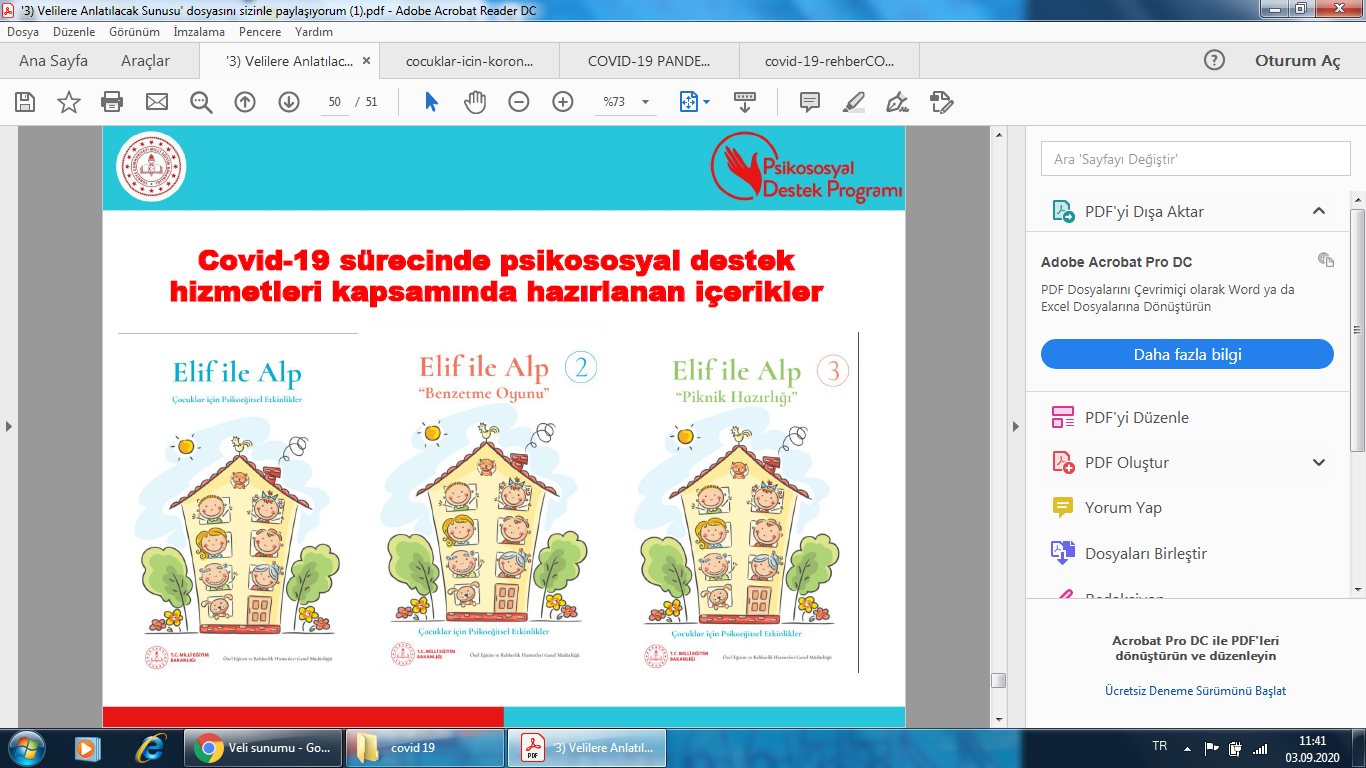 Covid-19 sürecinde psikososyal destek hizmetleri kapsamında hazırlanan içerikler
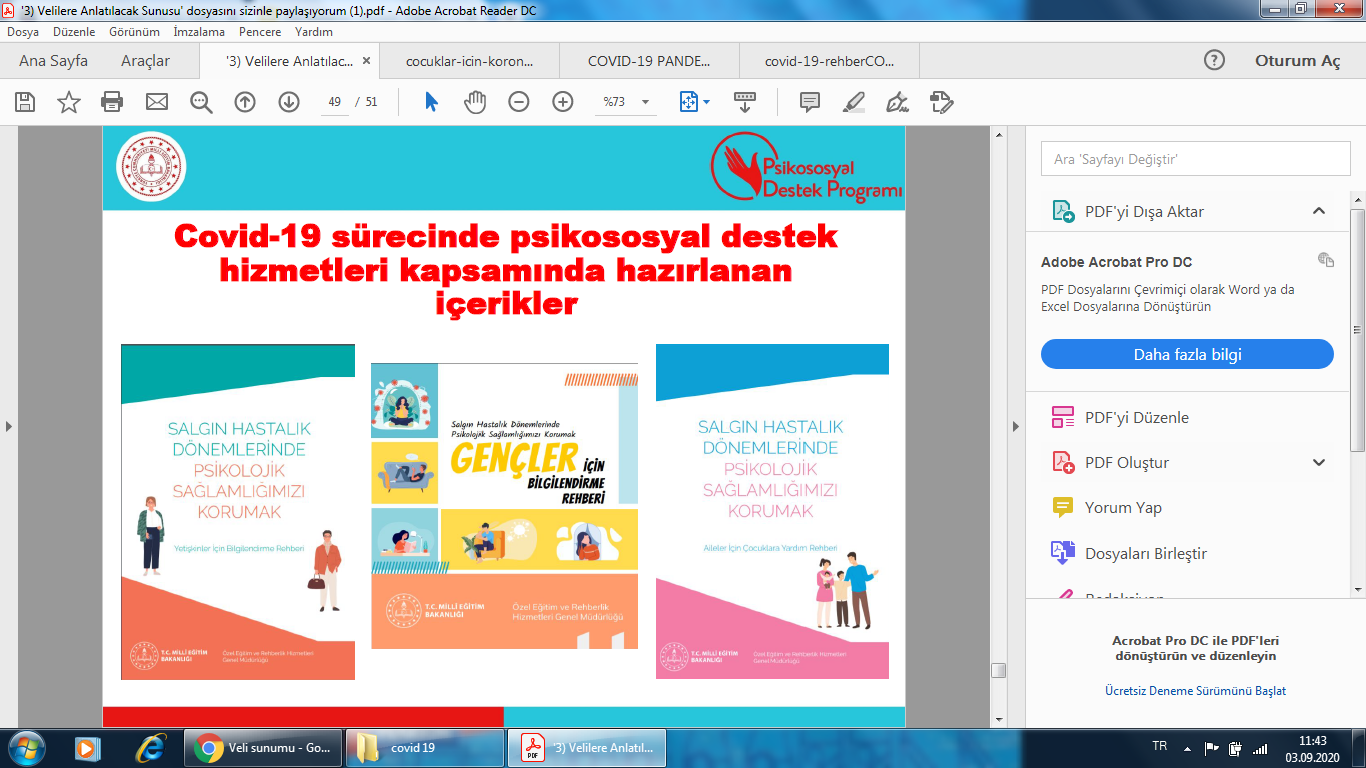 Millî Eğitim Bakanlığı Özel Eğitim ve Rehberlik Hizmetleri Genel Müdürlüğü internet sayfasından Psikososyal Destek Hizmetleri sekmesi altında dokümanlar indirilebilir.
https://orgm.meb.gov.tr/www/psikososyal-bilgilendirme-rehberi/icerik/1314
yararlanılan kaynaklar:
MİLLÎ EĞİTİMİ BAKANLIĞI,Özel Eğitim ve Rehberlik Hizmetleri Genel Müdürlüğü,COVİD-19 SALGIN HASTALIK SÜRECİNDE PSİKOSOSYAL DESTEK ÇALIŞMALARI
HACETTEPE ÜNİVERSİTESİ ÇOCUK VE ERGEN RUH SAĞLIĞI VE HASTALIKLARI ANABİLİM DALI NİSAN 2020
TÜRKİYE ÇOCUK ve GENÇ PSİKİYATRİSİ DERNEĞİ COVID-19 (KORONA) VİRÜS SALGINI SIRASINDA AİLE, ÇOCUK VE ERGENLERE YÖNELİK PSİKOSOSYAL ve RUHSAL DESTEK REHBERİ
COVID-19 PANDEMİ SÜRECİNDE ÇOCUKLARIN PSİKOLOJİK DAYANIKLILIĞINI GÜÇLENDİRME YOLLARI: AİLELERE, ÖĞRETMENLERE VE RUH SAĞLIĞI UZMANLARINA ÖNERİLER,ASEAD CİLT 7 SAYI 5 Yıl 2020, S 95-113
katılımınız için teşekkür eder
 sağlıklı günler dilerim.
FİRDEVS METİK-MAHMUT ASLAN
Psikolojik danışman